Ocean Circulation
Climate variability and changeIntroduction to the physical climate system
Oliver Elison Timm ATM 306 Fall 2016
Lecture 1
[Speaker Notes: Presentation slide for courses, classes, lectures et al.]
Objectives
Provide an overview of the ocean circulation
Surface currents
Wind-driven circulation
Atlantic and Pacific circulation
Pressure forces and circulation
Ekman Transport and Ekman Pumping
Western intensification of surface currents
[Speaker Notes: Objectives for instruction and expected results and/or skills developed from learning.]
Temperature & Salinity of Ocean Water Masses
Just as in the atmosphere the temperature is important to characterize a water mass
Salinity is equally important 
Temperature and Salinity determine the density of ocean water, together with the pressure
[Speaker Notes: Question to students

All three, but in different ways, some responsible for deep ocean circulation, others more for the surface. We will explore in this lecture the general ocean circulation in a descriptive way. We will touch upon some important physical processes that help us to understand the general circulation, and we will need those concepts later to explain climate variability.]
Temperature in the oceans
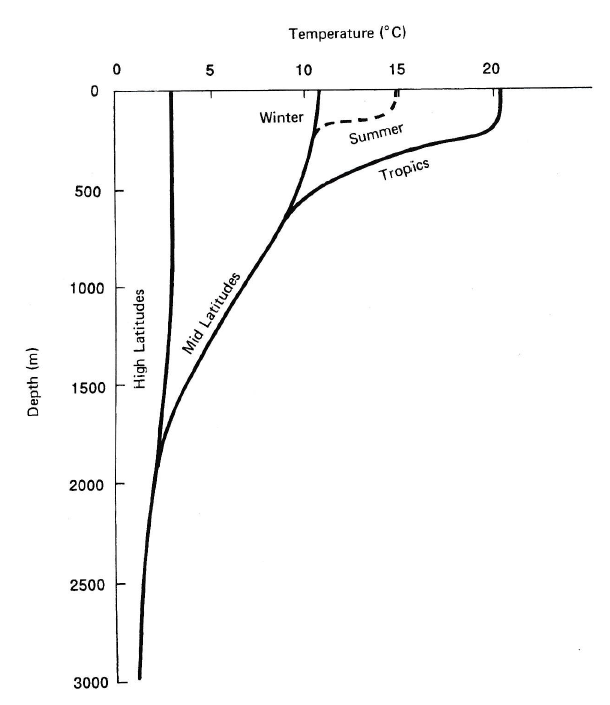 Mixed layer (~50-200 meter)
Thermocline: layer with rapid change in temperatures
Deep ocean: temperature < 5 deg C
Typical vertical temperature profile
[Speaker Notes: Figure from John A. Knauss, Introduction to Physical Oceanography (2nd edition)]
Temperature in the oceans
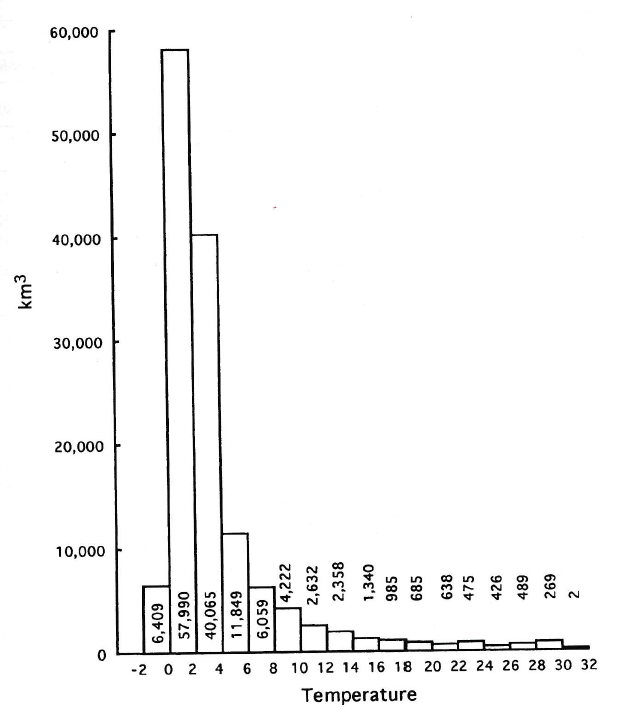 Ocean water samples: 
Histogram showing how many sampled temperature measurements from the global ocean fall into the specified 
temperature bins from (-2 to 0,
0 to 2 deg C, and so forth)
About 75% is in range 0 to +4 deg C
[Speaker Notes: Figure from John A. Knauss, Introduction to Physical Oceanography (2nd edition)]
Salinity in the oceans
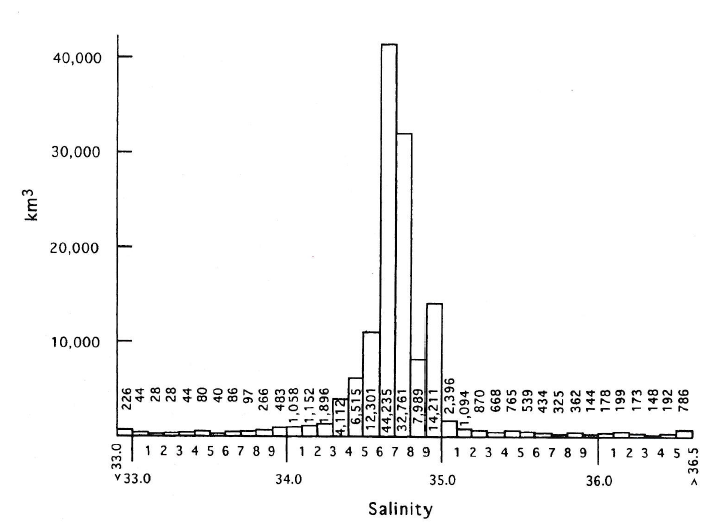 Ocean water samples: 
Histogram showing how many sampled salinity measurements from the global ocean fall into the specified 
salinity bin.
[Speaker Notes: Figure from John A. Knauss, Introduction to Physical Oceanography (2nd edition)

Note: most ocean water has a salinity between 34-35 (PSU: practical salinity unit is often used to give the numbers a unit)
Further note that water with salinity values]
Salinity in the oceans
Distribution of ocean water by 
temperature and salinity
(for the cold waters below 4 degC)
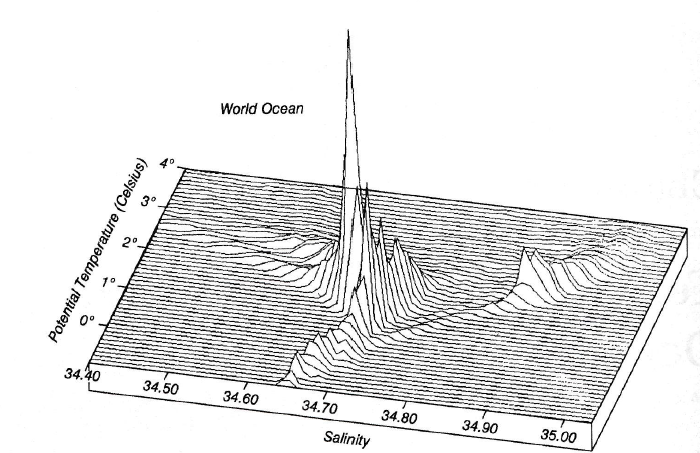 Temperature and salinity are both important, because they determine the density of water.
Density is important for the vertical and horizontal motions in the oceans
[Speaker Notes: Figure from Robert Stewart, Introduction to Physical Oceanography]
Introduction: Ocean general circulation
Ocean interaction with the atmosphere
Heat exchange
Mass exchange
Momentum exchange
Which of these interactions drives ocean circulation?
[Speaker Notes: Question to students

All three, but in different ways, some responsible for deep ocean circulation, others more for the surface. We will explore in this lecture the general ocean circulation in a descriptive way. We will touch upon some important physical processes that help us to understand the general circulation, and we will need those concepts later to explain climate variability.]
Ocean’s heat budget
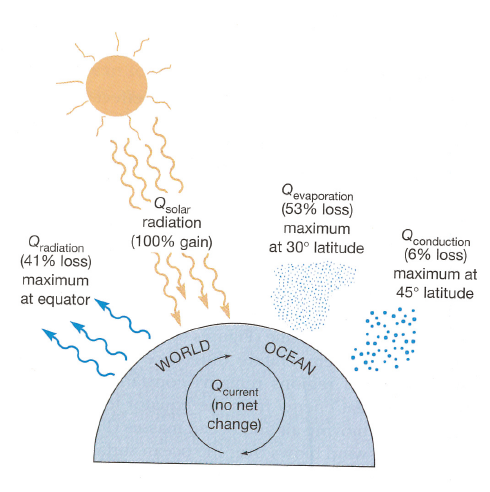 Radiative fluxes
Incoming shortwave
Outgoing longwave
Latent heat flux due to evaporation
Conduction of heat (sensible heat flux)

Ocean circulation transport of heat and mass
[Speaker Notes: Question to students

All three, but in different ways, some responsible for deep ocean circulation, others more for the surface. We will see in this lecture about the general ocean circulation in a descriptive way. We will touch upon some important physical processes that help us to understand the general circulation, and we will need those concepts later to explain climate variability.]
Ocean sea surface temperatures (SST) climatological annual mean.
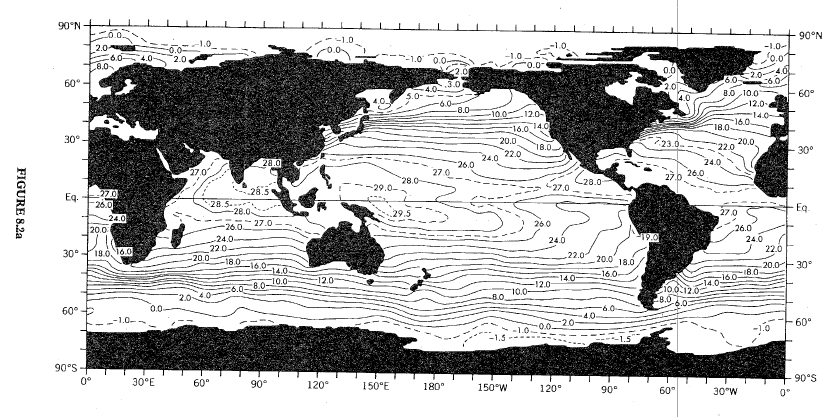 Warm pool
Cold tongue
Zonal gradient
Regions of largest meridional temperature gradient
[Speaker Notes: We have seen before that warmest waters are the tropics and coolest in the polar oceans. The contour lines show a concentration of lines of equal temperature 
but zonal asymmetries exist for example in the Pacific: western trop. Pac Warm Pool  5 K warmer than eastern trop. Pacific cold tongue.]
Ocean sea surface temperatures (SST) climatological annual mean.
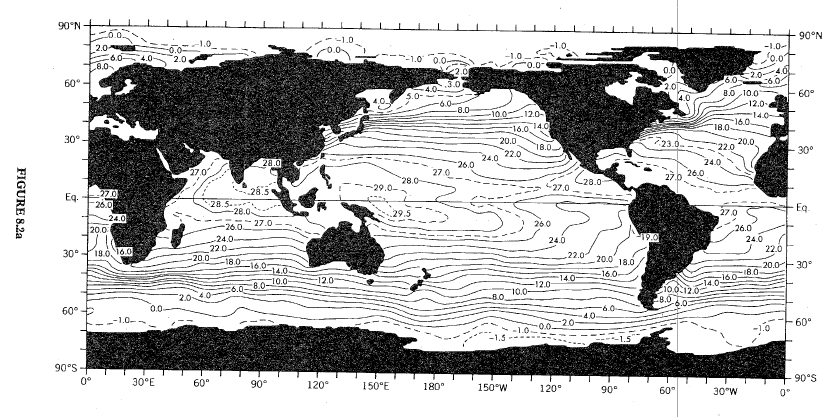 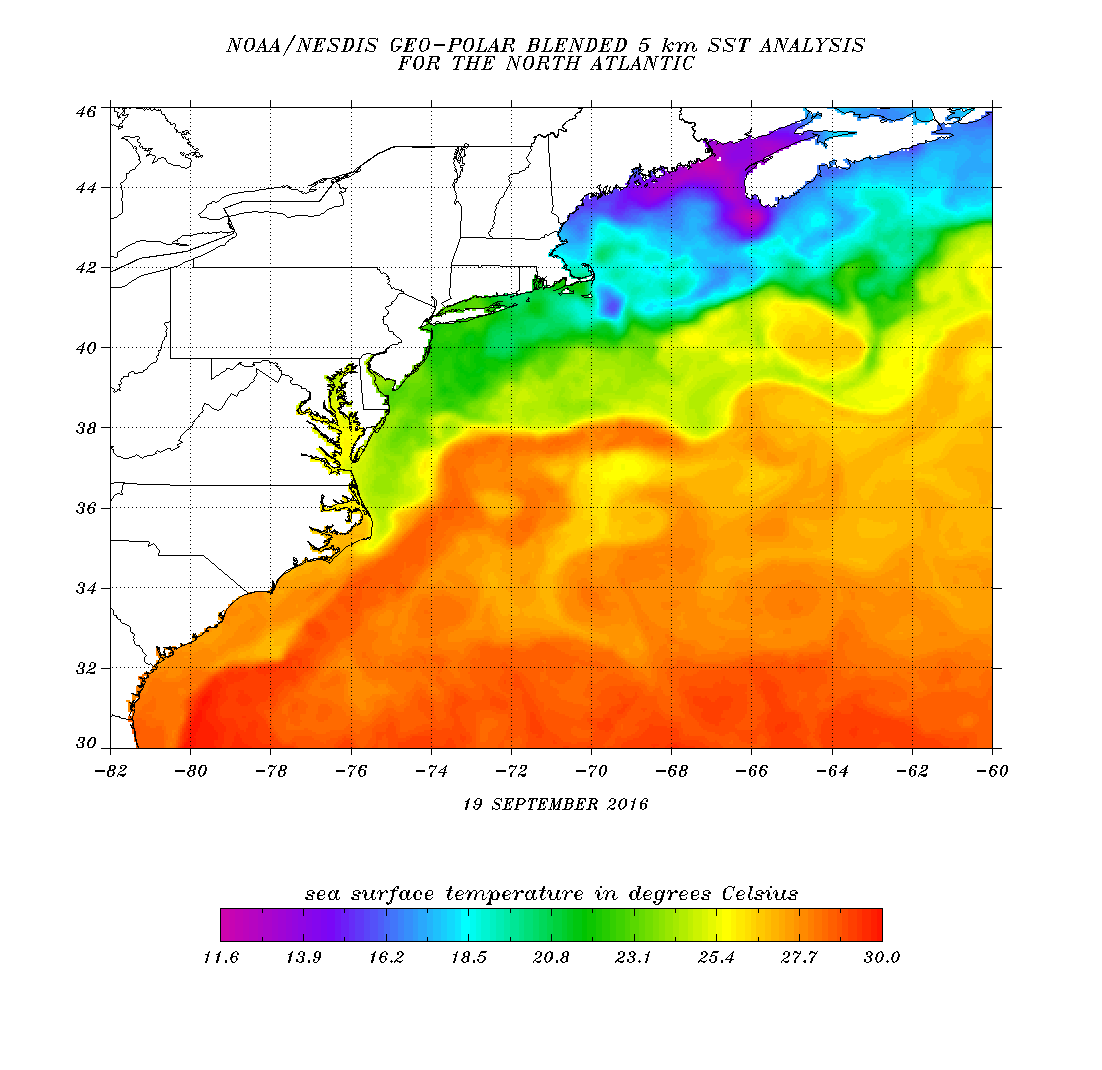 Warm pool
Cold tongue
Zonal gradient
Regions of largest meridional temperature gradient
[Speaker Notes: Current image, satellite product retrieved from http://www.ospo.noaa.gov/Products/ocean/sst/contour/
On Sep 21st, 2016]
Ocean sea surface temperatures (SST) climatological annual mean.
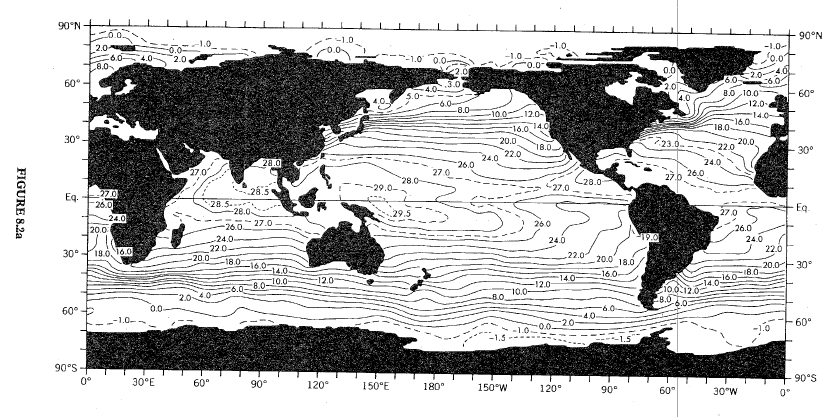 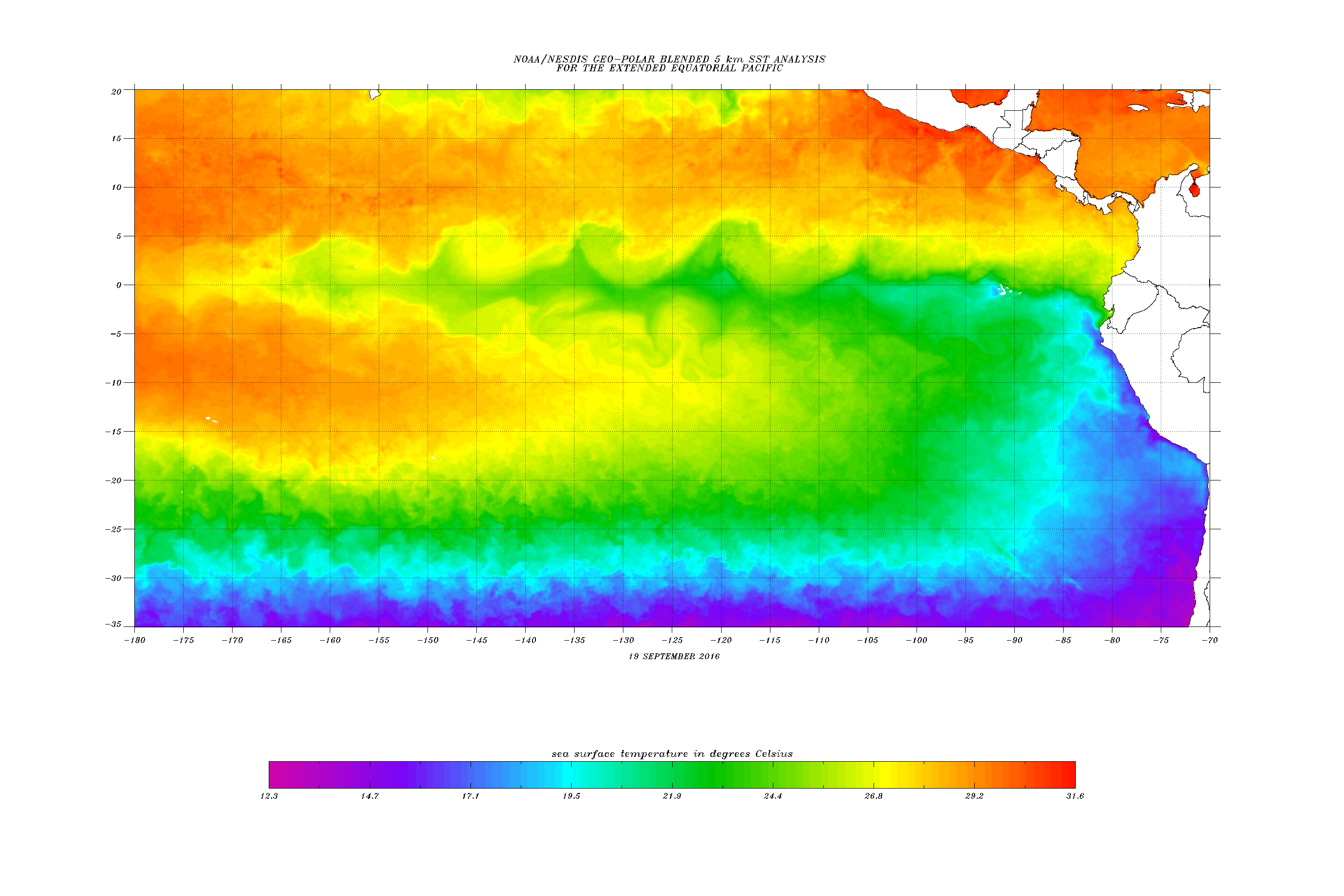 Warm pool
Cold tongue
[Speaker Notes: Current image, satellite product retrieved from http://www.ospo.noaa.gov/Products/ocean/sst/contour/
Sep 21st, 2016]
Ocean sea surface temperatures (SST) climatological annual mean: 1955-1964.
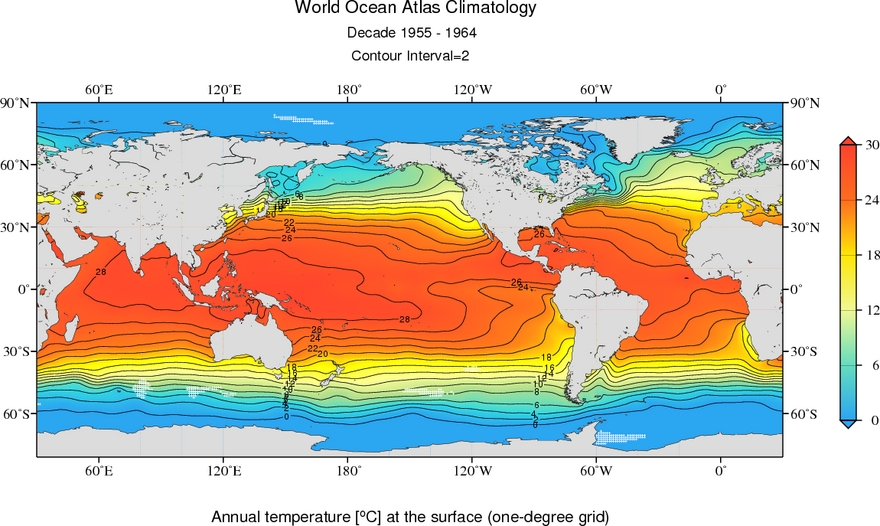 Link to World Ocean Atlas
[Speaker Notes: Figures from https://www.nodc.noaa.gov/cgi-bin/OC5/woa13fv2/woa13fv2.pl]
Ocean sea surface temperatures (SST) climatological annual mean: 2005-2012.
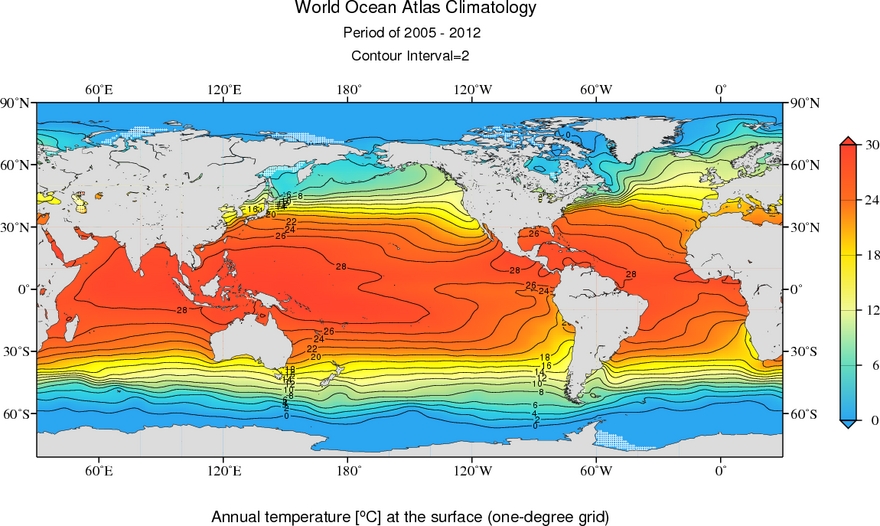 [Speaker Notes: Figures from https://www.nodc.noaa.gov/cgi-bin/OC5/woa13fv2/woa13fv2.pl]
Ocean sea surface temperatures (SST) climatological annual mean: 1955-1964.
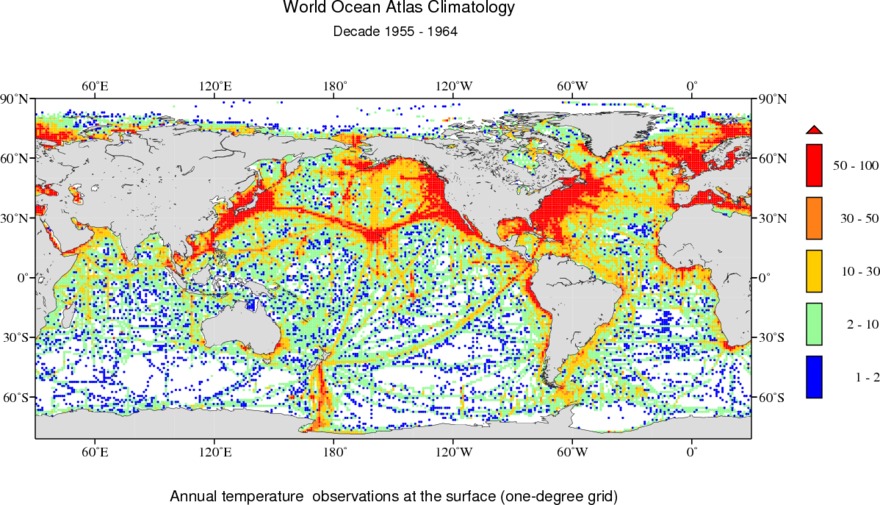 Average observations per year
Link to World Ocean Atlas
[Speaker Notes: Figures from https://www.nodc.noaa.gov/cgi-bin/OC5/woa13fv2/woa13fv2.pl]
Ocean sea surface temperatures (SST) climatological annual mean: 2005-2012.
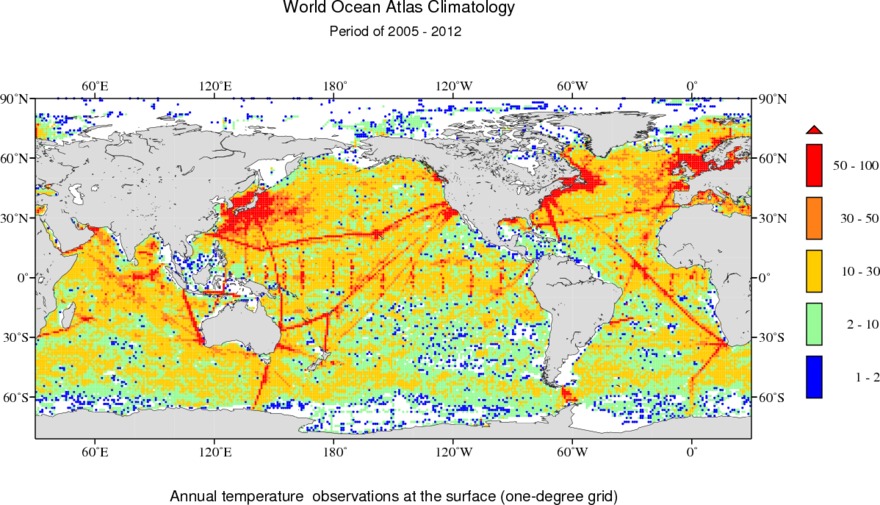 Average observations per year
Link to World Ocean Atlas
[Speaker Notes: Figures from https://www.nodc.noaa.gov/cgi-bin/OC5/woa13fv2/woa13fv2.pl]
Ocean surface salinity (SSS) climatological annual mean: 2005-2012.
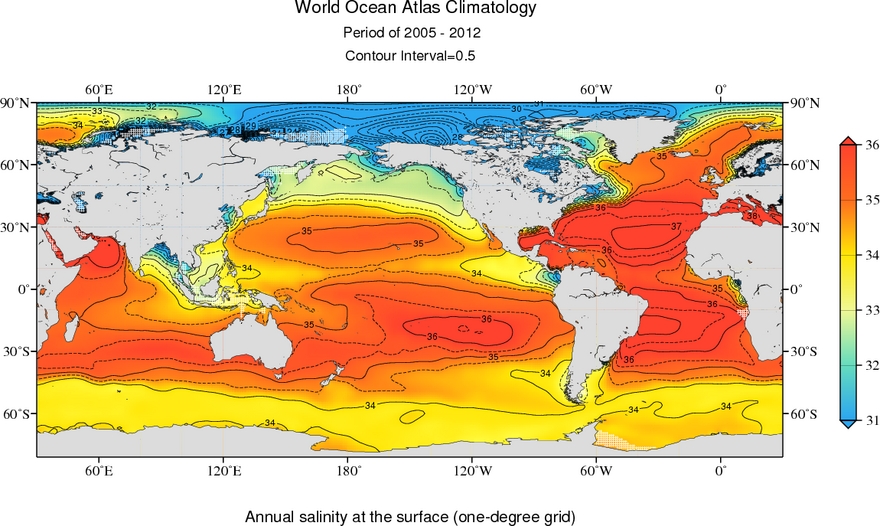 [Speaker Notes: Figures from https://www.nodc.noaa.gov/cgi-bin/OC5/woa13fv2/woa13fv2.pl]
Ocean surface salinity (SSS) climatological annual mean: 2005-2012.
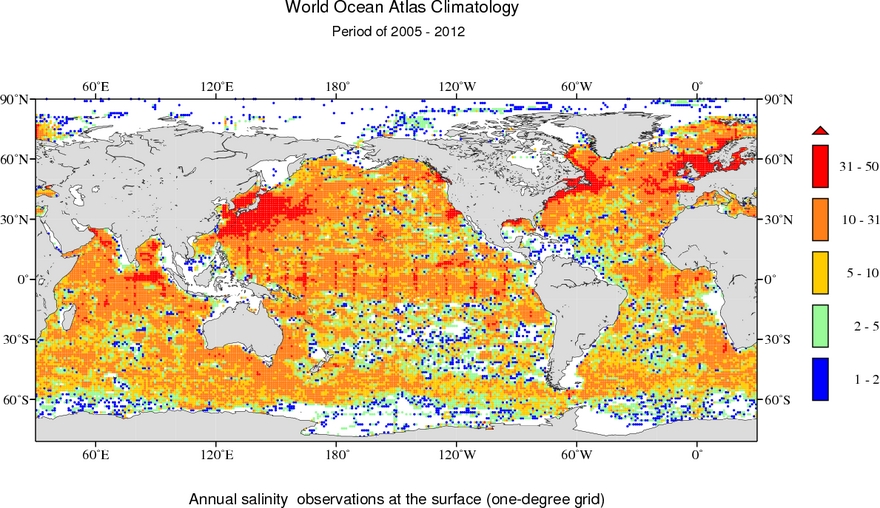 [Speaker Notes: Figures from https://www.nodc.noaa.gov/cgi-bin/OC5/woa13fv2/woa13fv2.pl]
Global sea surface salinity from World Ocean Atlas (2005)
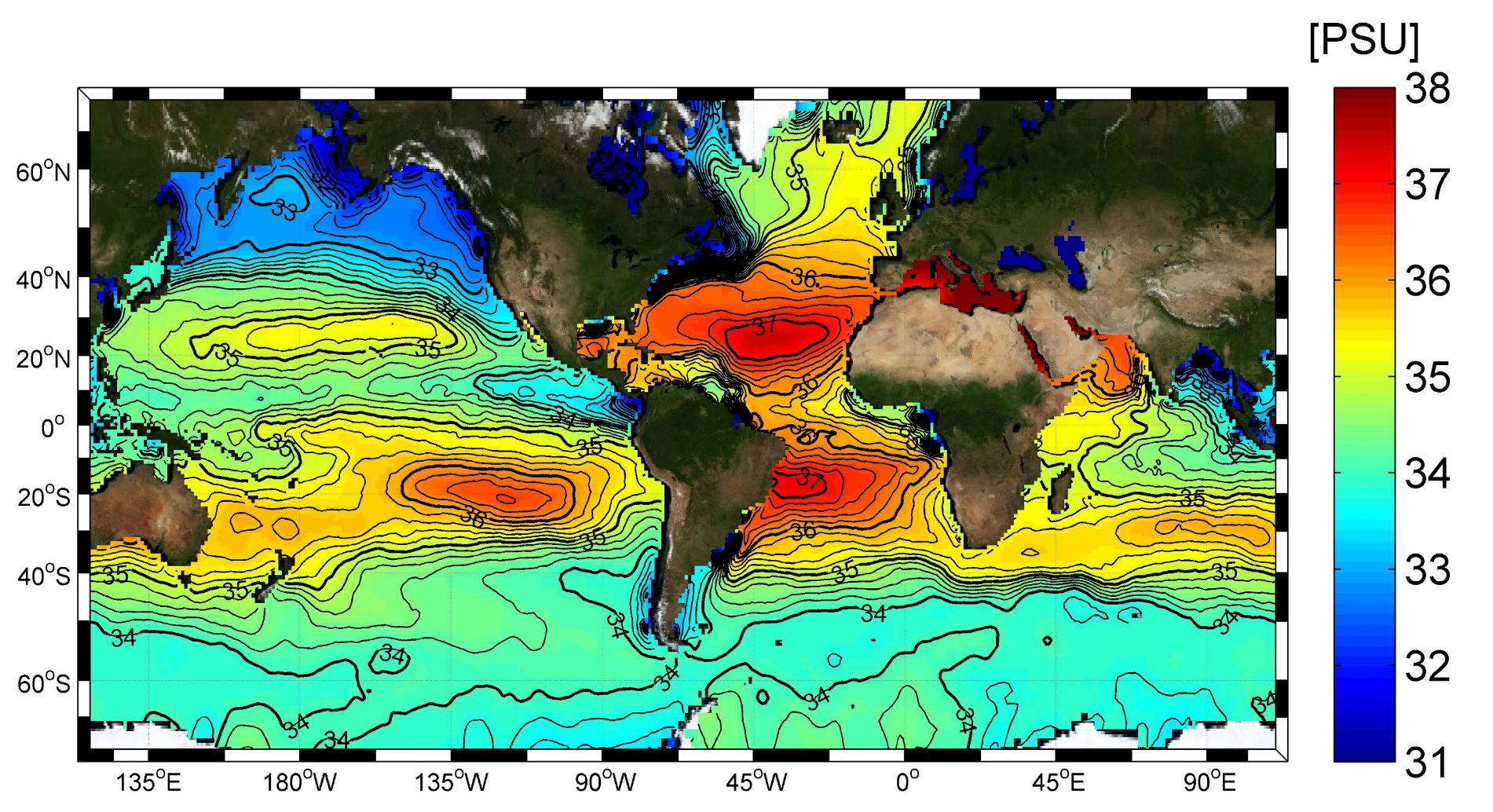 Source: http://www.salinityremotesensing.ifremer.fr/sea-surface-salinity/salinity-distribution-at-the-ocean-surface
[Speaker Notes: PSU ‘Practical Salinity Unit’: Red salty waters, we see subtropical ‘desert belt’ not only land deserts but 
lack of precipitation and high evaporation leads to salty waters in subtropics.]
Global sea surface salinity and evaporation – precipitation
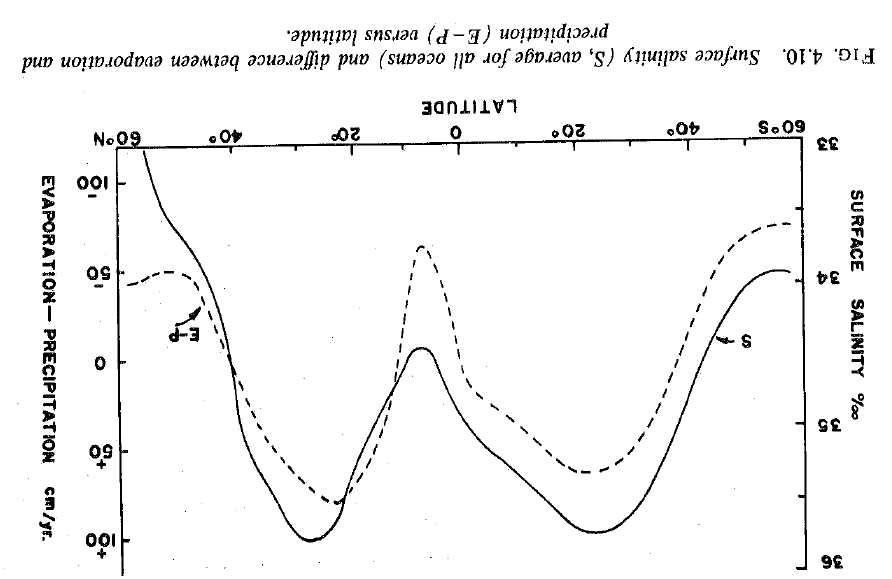 Source: http://www.salinityremotesensing.ifremer.fr/sea-surface-salinity/salinity-distribution-at-the-ocean-surface
[Speaker Notes: PSU ‘Practical Salinity Unit’: Red salty waters, we see subtropical ‘desert belt’ not only land deserts but 
lack of precipitation and high evaporation leads to salty waters in subtropics.]
Surface currents of the world oceans
Idealized view on the average surface currents (after Sverdrup 1942).
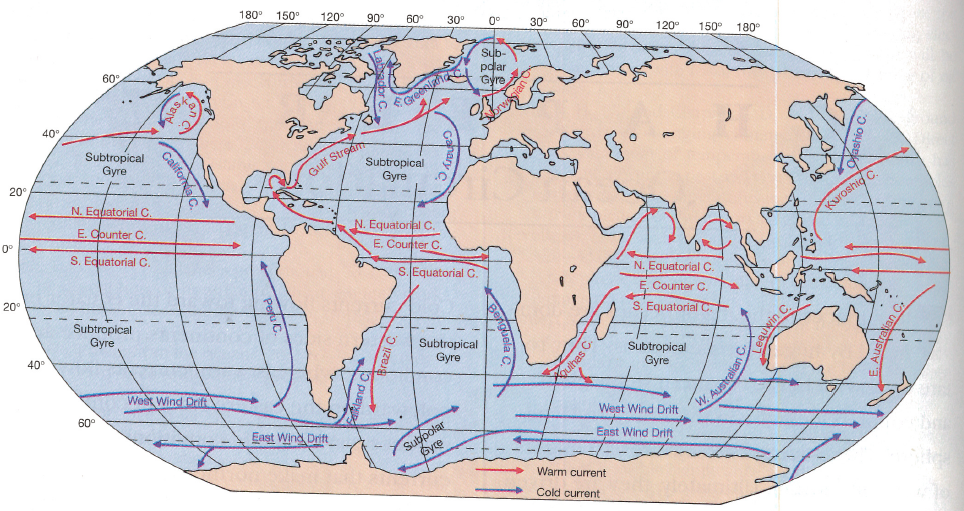 [Speaker Notes: Worth to mention: Still used today to explain the general picture of the wind-driven circulation .]
Surface currents of the world oceans
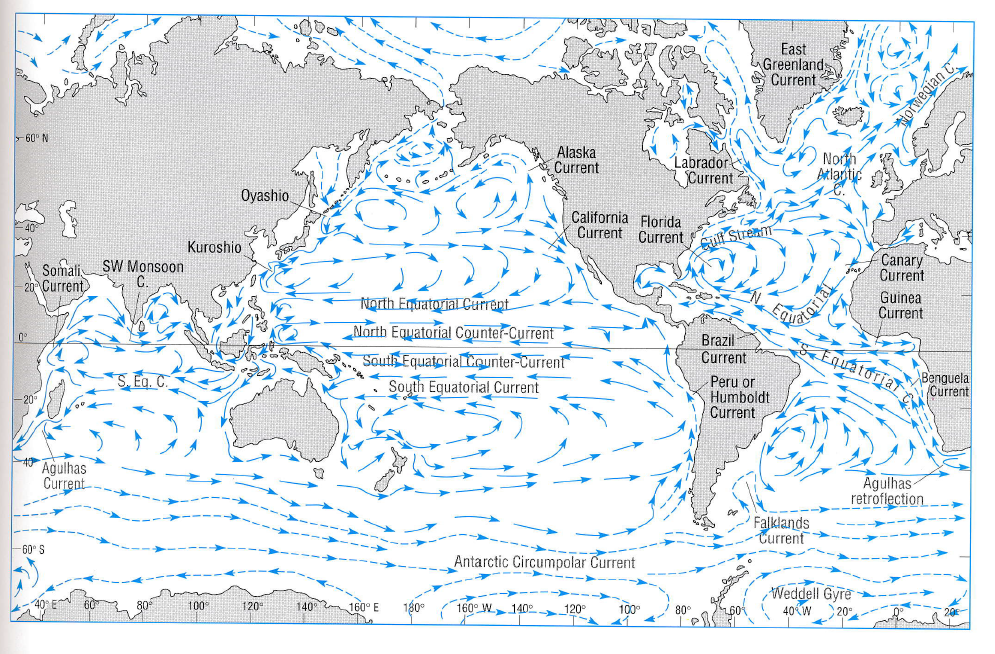 [Speaker Notes: From Ocean Circulation, Open University Course Team
Figure 3.1]
Surface currents of the world oceans
Tropical Pacific and Atlantic share similar features* :
A 3-current system: 
northern equatorial current (NEC) going east to west
equatorial counter current going  (ECC) west to east
Southern equatorial current (SEC) going east to west
in the extratropical regions a gyre circulation:
western boundary currents flowing poleward
currents transporting cold waters equatorward in the eastern ocean basin
West to east flowing currents in the mid-latitudes
[Speaker Notes: * Indian Ocean has similar current systems, but the monsoonal wind reversal and confinement to lower latitudes in the northern hemisphere distinguish it from Pacific and Altantic ocean]
Effects of wind on surface waters
Winds create waves but also net currents
Wind stress at the interface between atmosphere and ocean accelerates the water masses
Fridtjof Nansen observed while his ship was frozen in the sea ice near Fram Strait that the ice drifted at an angle of 20-40 deg to the right of the wind direction
Ekman worked on the theoretical model that explains this observation (in the year 1902).
[Speaker Notes: Wind stress is known to be approximately proportional to the windspeed ^2. Rule of thumb: 3% of the windspeed]
Ekman Spiral and Ekman Transport
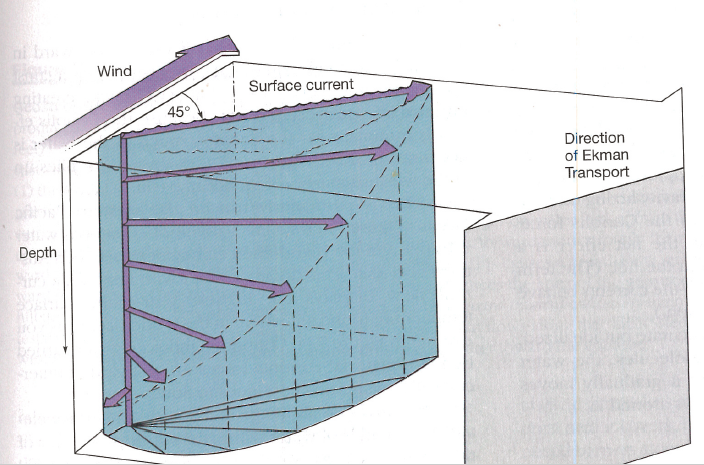 Winds causes a stress at ocean surface 
Interior stresses in the ocean and Coriolis force lead to a depth-dependent weakening of the flow and  further anticlockwise rotation.
The uppermost waters move at 45 degree to the wind 
Integrated over the affected ocean layer*:
A net transport at right angles to the surface wind!
(*Ekman layer thickness about 100m)
Northern hemisphere: anti-clockwise rotation
Southern hemisphere: clockwise rotation
[Speaker Notes: This Ekman transport is important for upwelling processes along the Equator and along coasts.
Final note, same balance forces apply in the atmospheric boundary layer, but this Ekman spiral is hardly observed in nature.  
Yet the integrated Ekman transport exists and describes very well many features of the ocean circulations.]
Coastal upwelling and downwelling
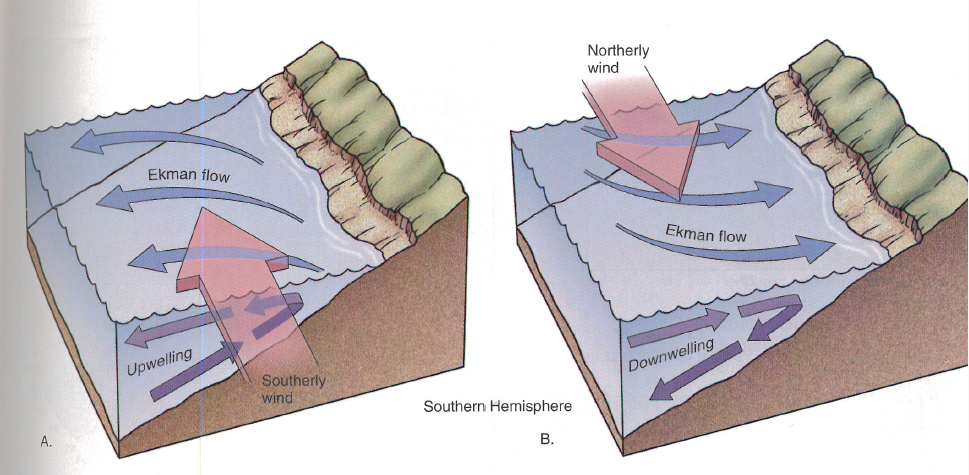 Example situation for the Southern Hemisphere: The Coriolis force is now leading to transports a 90deg angle to the left relative to wind direction
[Speaker Notes: This Ekman transport is important for upwelling processes along the Equator and along coasts.]
Equatorial upwelling
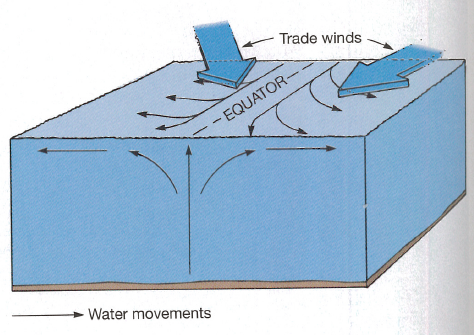 N
W
Northern 
hemisphere
Southern
hemisphere
[Speaker Notes: The Coriolis force changes the sign at the equator. That means that the prevailing trade winds have a steady easterly wind component. 
In northern hemisphere that pushes waters 90 degrees to the right, hence northward away from equator. On southern hemisphere the transport goes at  right angles, but to the left, hence away from equator. Continuity of mass  requires upwelling of ocean water on the equator]
Geostrophic flow in ocean
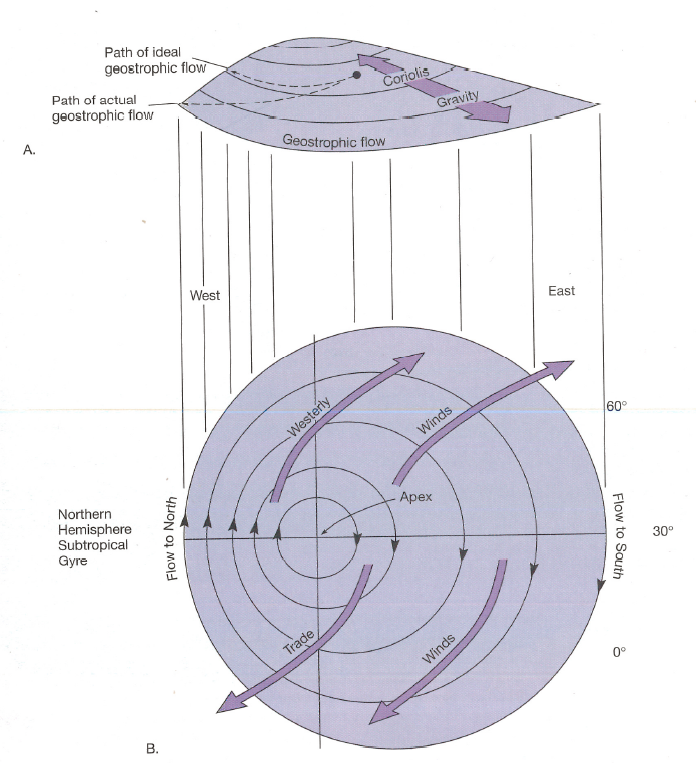 Perspective view on a subtropical gyre circulation in the northern hemisphere
The wind stress drives anticyclonic circulation
Coriolis force and rotation of the flow (‘vorticity’) force an intensification of the flow in the western section.
View from top
Global surface currents
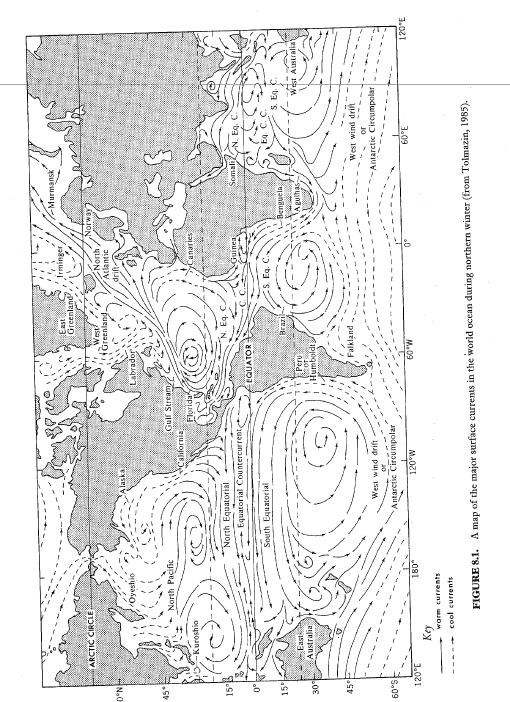 North Pacific Subtropical Gyre
Subtropical gyres: The ocean’s garbage patches
[Speaker Notes: Hand out to students:  copy of this slide

2-3 min reading. 

Task: What is it, and what is the reason for the high plastic concentration in that region of the ocean?

Homework hand out:

Let them read the questions, if questions come up, say they should email me.
 
Use time to setup the internet with the youtube video. (next slide)

Check time: 30 minutes-45 minutes (11:45am)

Last part: Looking a little more into the interior ocean, the ocean stratification.]
Ocean stratification
The global ocean has a characteristic density structure
A permanent pycnocline exists in the ocean
Link to youtube video
[Speaker Notes: Video is a bout 12 minutes. 

Allow for questions and answers 5 minutes

So here we have about 20 min left.

10 minutes for last few slides.]
Global Ocean cross section temperature in depth –latitude
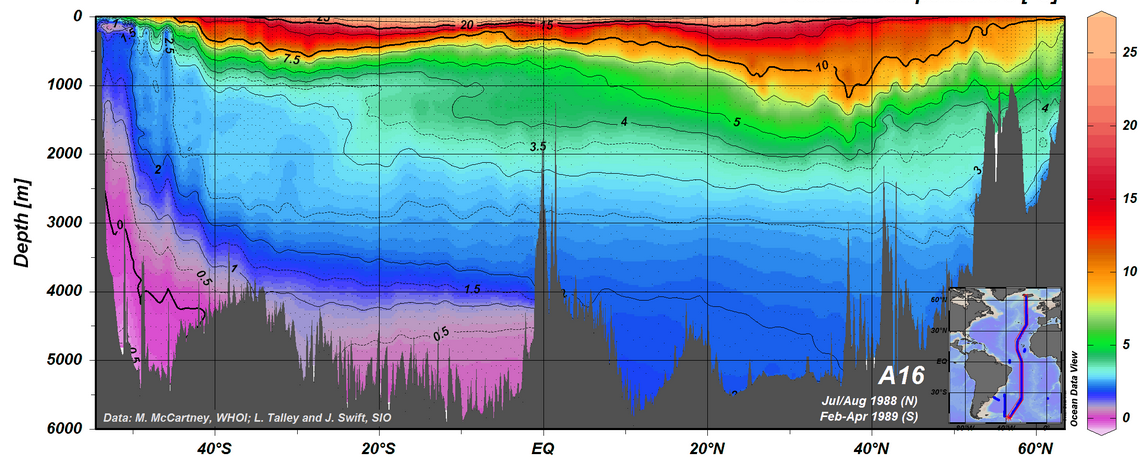 Research ships equipped to measure vertical profiles of temp, salinity. Numerous 
legs (ship tracks) have been sampled and compiled into a global data base.

Digital archive World Ocean Circulation Experiment: http://www.ewoce.org
[Speaker Notes: Note: potential temperature is shown]
Global Ocean cross section temperature  in depth –latitude
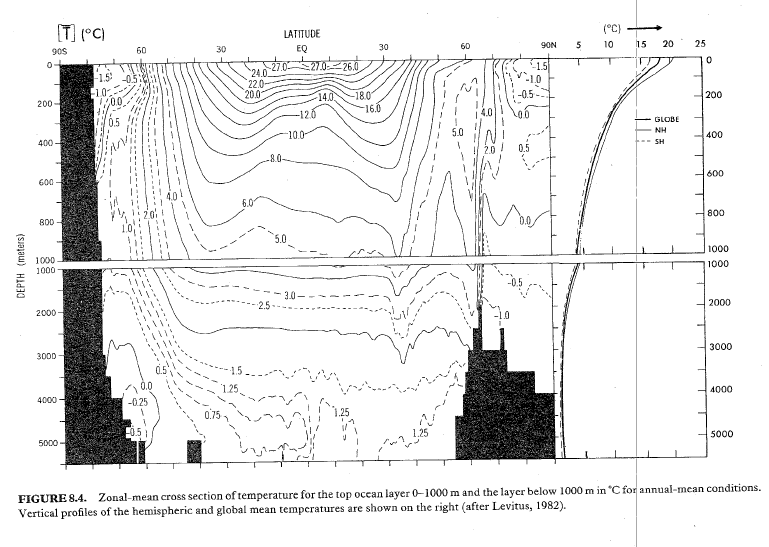 Global Ocean cross section salinity  in depth –latitude
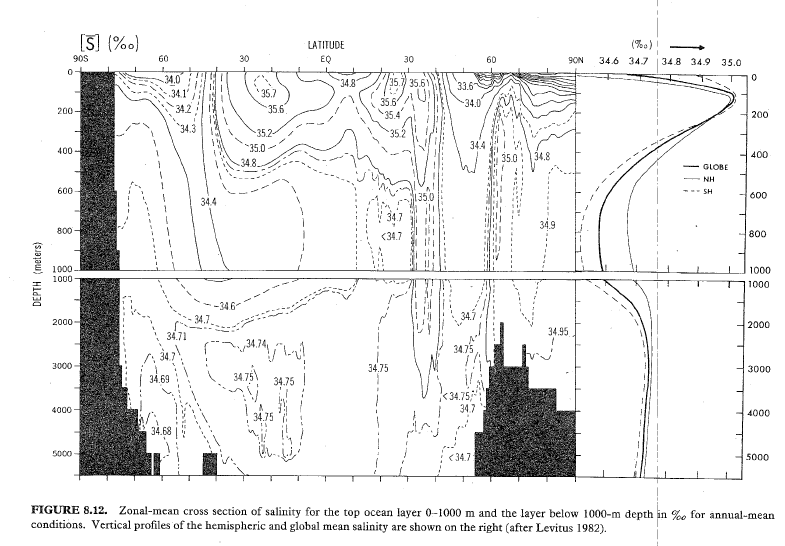 Global Ocean cross section density in depth –latitude
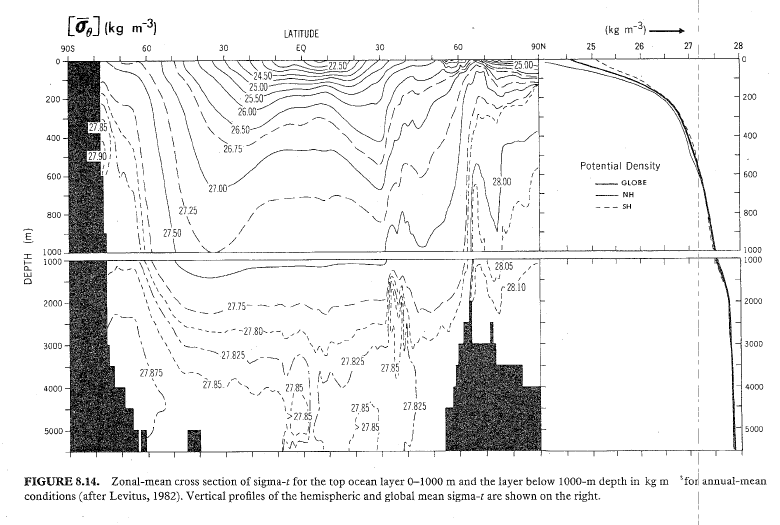 [Speaker Notes: Note: oceanographers use potential temperature and salinity to calculate a potential density.]
Vertical ‘spheres’ of the ocean
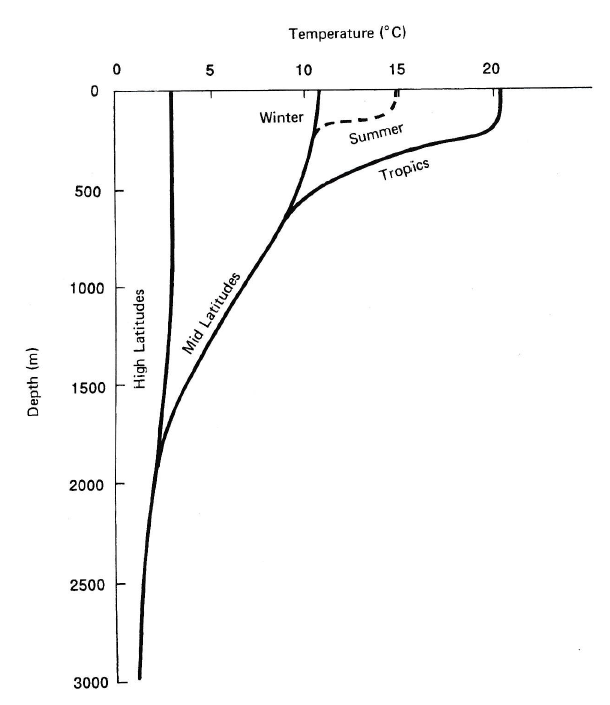 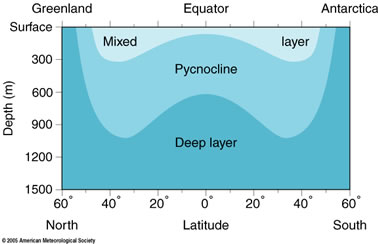 [Speaker Notes: Temperature: mixed layer: first 100m, where we find a seasonal cycle in temperatures (in extratropics), the 
Pycnoclin

From Wikipedia: “A pycnocline is the cline or layer where the density gradient (∂ρ/∂z) is greatest within a body of watere and below the deep ocean.”]
Global sea surface temperature from World Ocean Atlas (2005)
Image source : http://www.salinityremotesensing.ifremer.fr/sea-surface-salinity/salinity-distribution-at-the-ocean-surface
[Speaker Notes: To illustrate the temperature with modern data and in colors]
Western intensification
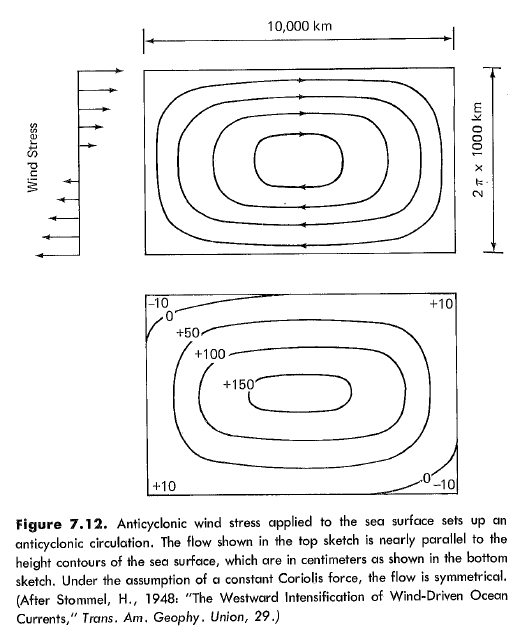 Further references / internet resources
World Ocean Atlas data products
https://www.nodc.noaa.gov/OC5/indprod.html
 NOAA Marine Debris Program 
Youtube video (5min): The North Pacific Garbage Patch